Dohvat i vizualizacija podataka iz specijaliziranih društvenih mreža:
studijski slučaj LinkedIna
DORA PETRA MAMIĆ
Sadržaj
LinkedIn
Profil korisnika LinkedIn društvene mreže
LinkedIn vs Facebook
Web aplikacija LinkedIn Graph
 Analiza mreže korisnika LinkedIna
Specijalizirana društvena mreža LinkedIn
profesionalna, poslovno usmjerena društvena mreža 
najpopularnija društvena mreža tog tipa 
 siječanj 2013. godine ukupan broj korisnika = 200 milijuna 
2 tipa korisnika 
oni koji traže posao 
oni koji nude posao
MODEL KORISNIČKOG PROFILA NA DRUŠTVENOJ MREŽI LINKEDIN
AKTIVNOST (engl. ACTIVITY)
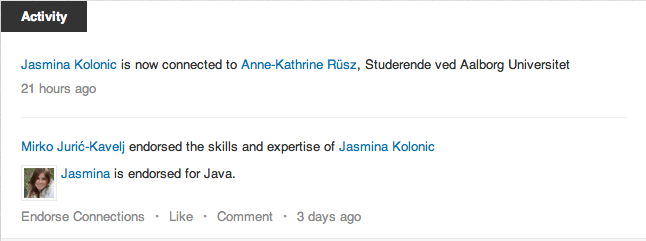 POZADINA (engl. BACKGROUND)
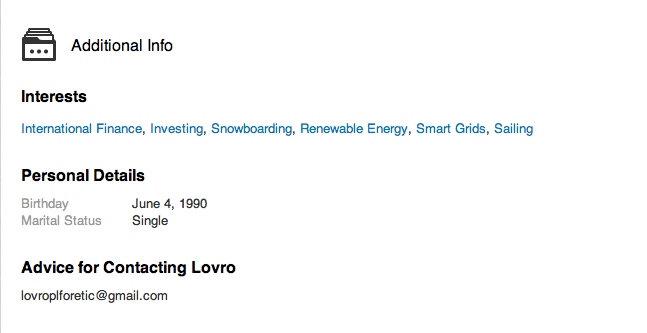 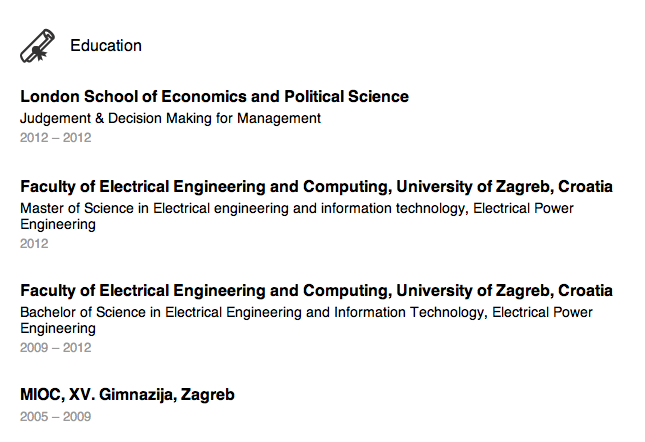 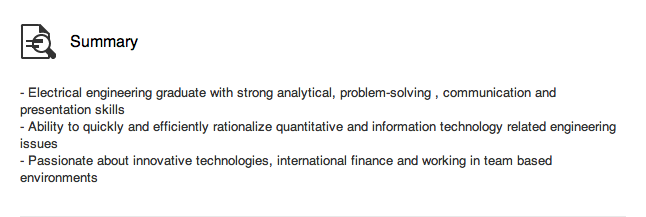 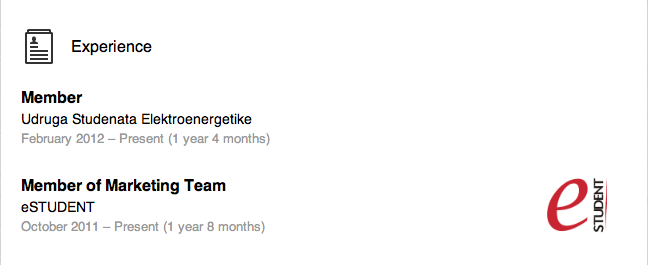 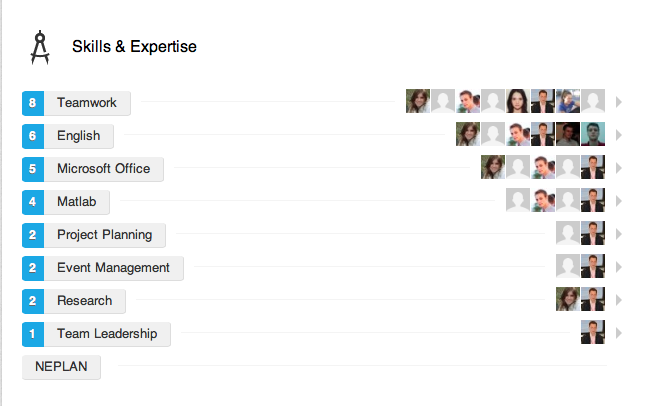 Konekcije (engl. Connections)
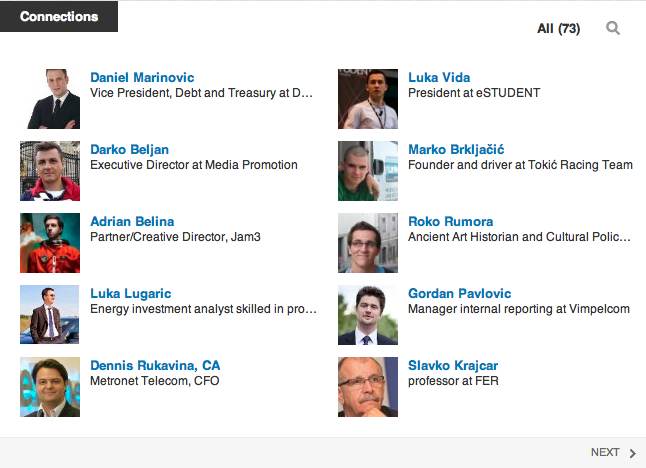 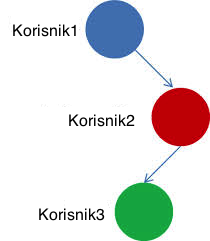 Grupe (engl. Groups)
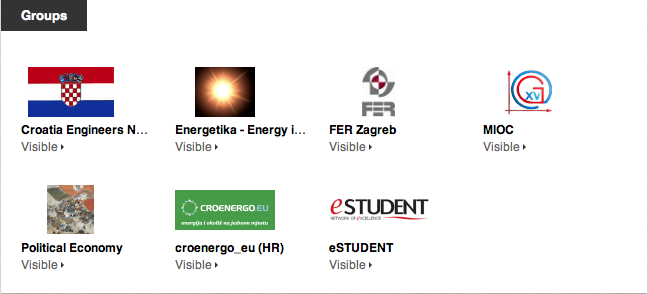 Entiteti koje korisnik slijedi (engl. following)
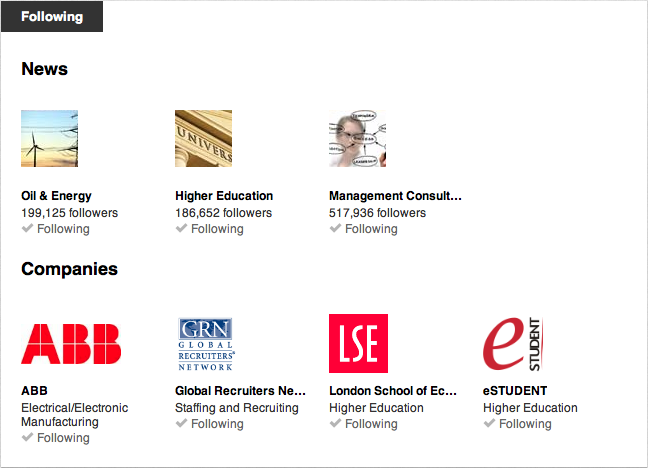 Informacije o gledanosti profila korisnika
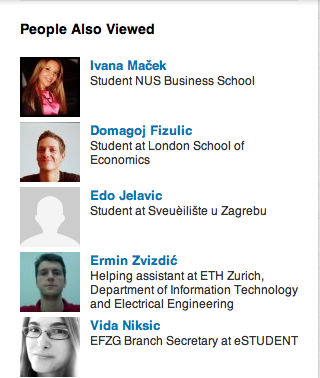 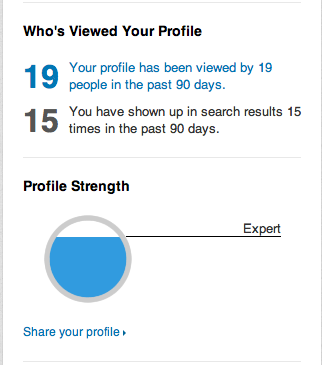 LinkedIn vs Facebook
Facebook
LinkedIn
Usmjeren prema poslovnim korisnicima
Profil nalikuje na životopis
Prevladava plava boja
Više javni profili
Prosjek godina korisnika oko 40 godina
Usmjeren prema svima
Profil odražava korisnikovu osobnost
Prevladava plava boja
Više privatni profili
Prosjek godina korisnika oko 20 godina
Vizualizacija mreže korisnika preko web aplikacije LinkedIn Graph
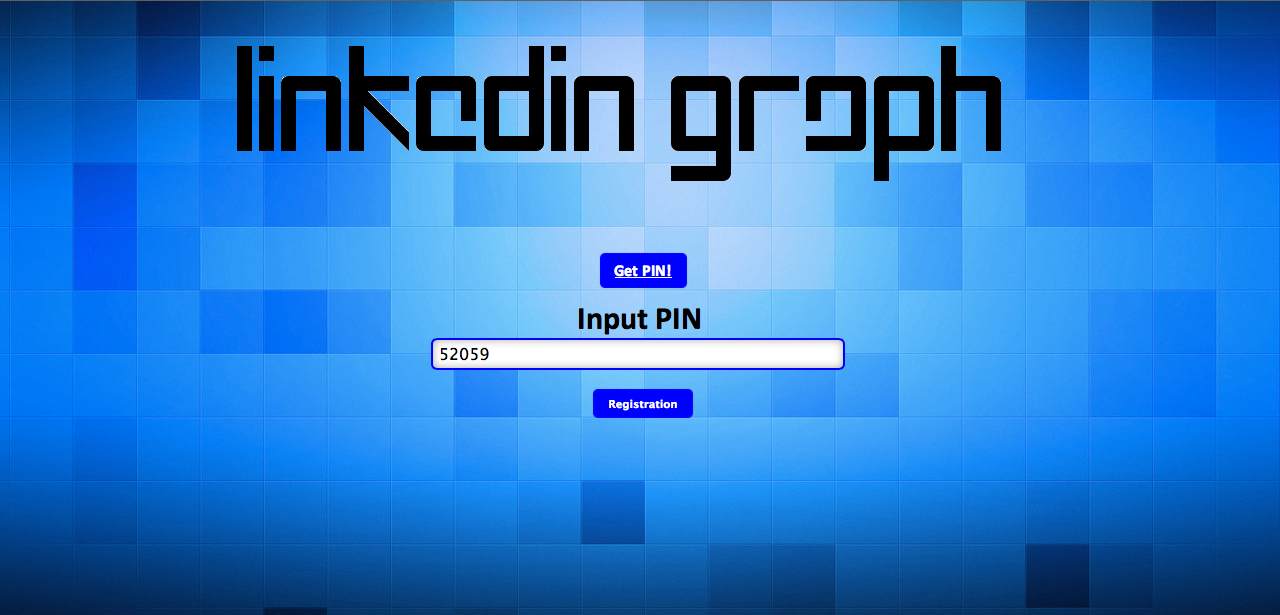 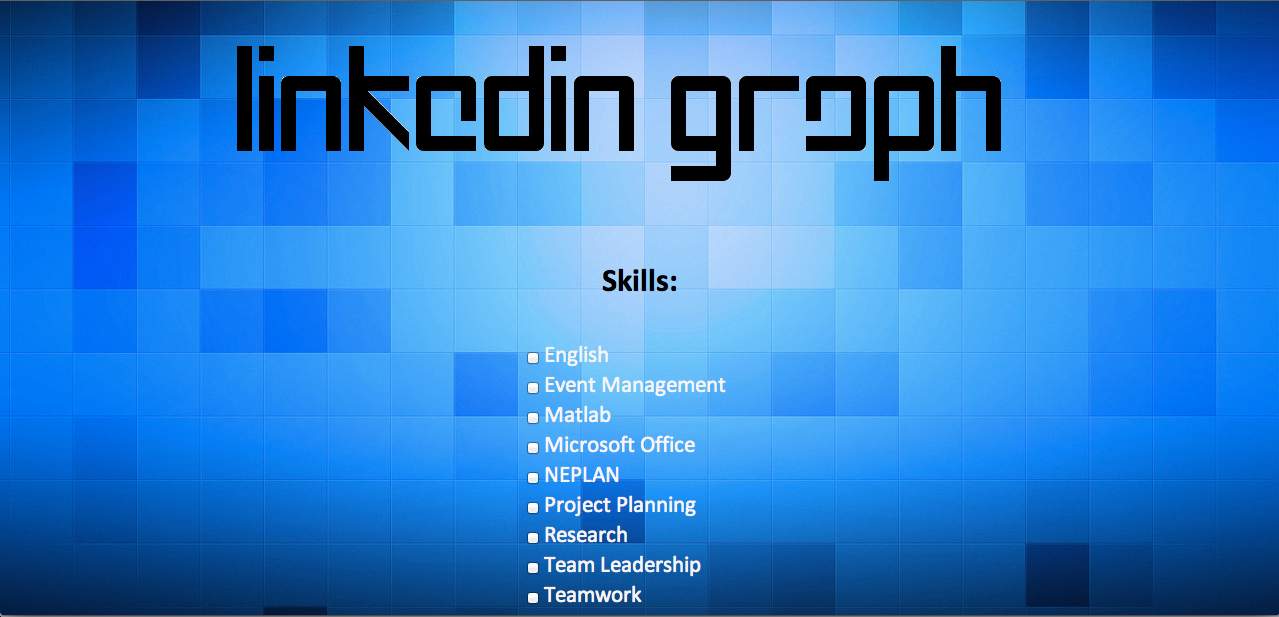 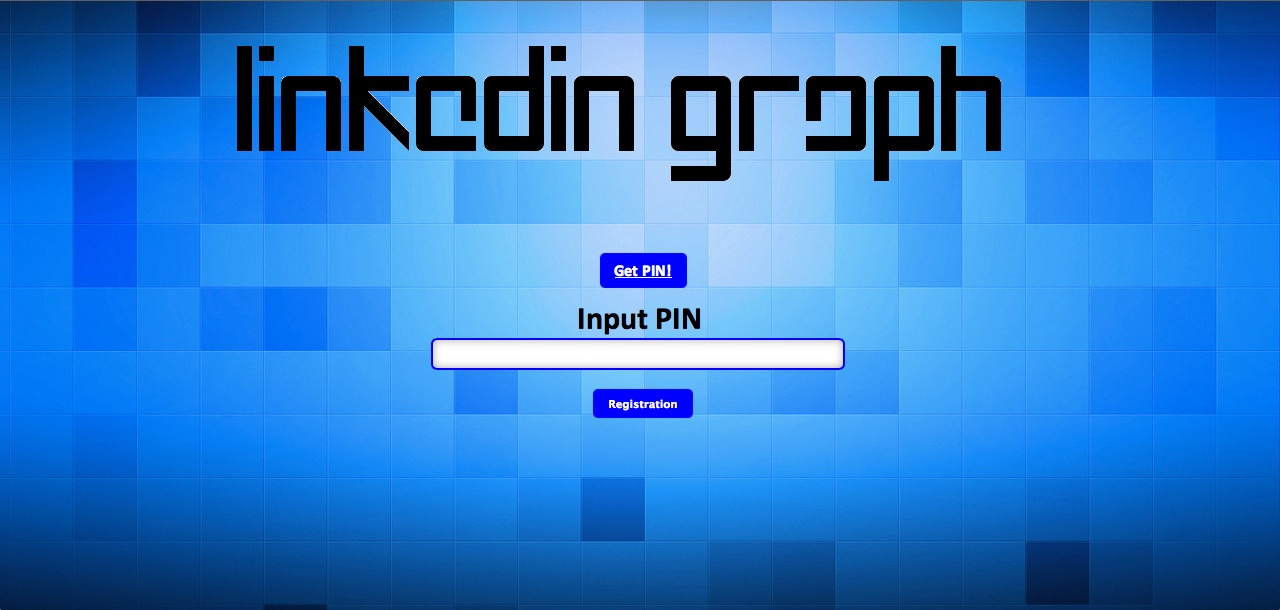 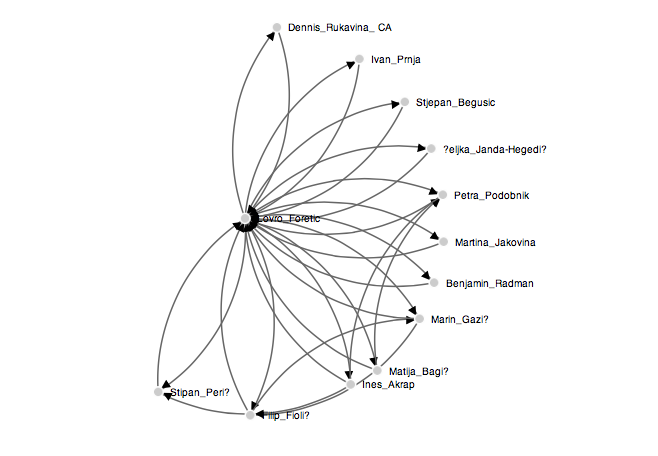 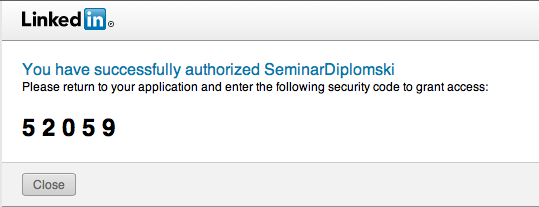 Analiza mreže korisnika LinkedIna i njegovih konekcija
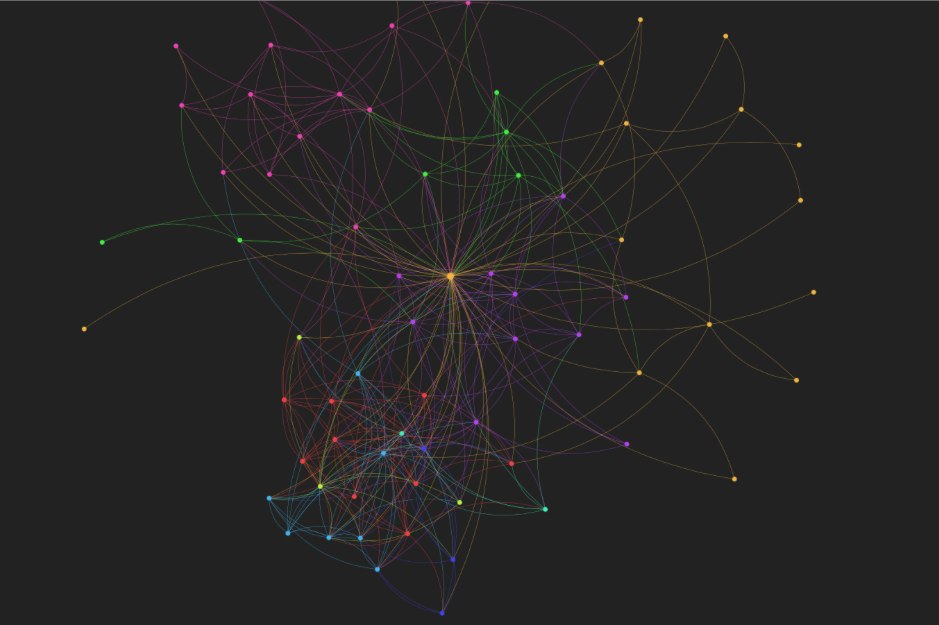 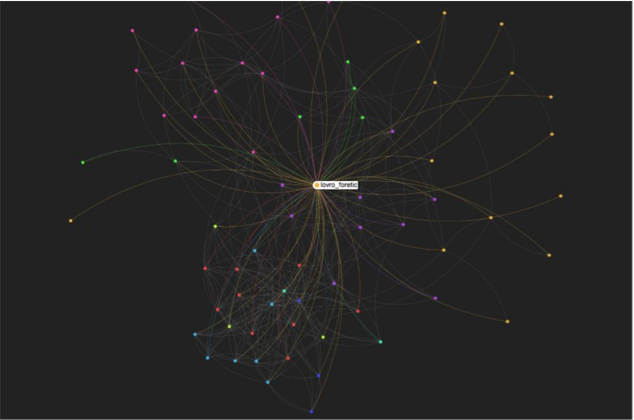 Zaključak
Postoji potreba za filtriranjem velike količine informacija
Informacije dohvaćene s LinkedIn korisničkog profila je moguće upotrijebiti u svrhe oglašavanja, marketinga te pronalaska adekvatne osobe za određenu poziciju